93% 
said owning a home made them happier
The Non-Financial BENEFITS 
of Homeownership
Concentrix Analytics Survey
88% 
agreed that buying a home is the “best decision 
they have ever made”
79% 
believed owning a home has changed them 
for the better
[Speaker Notes: https://info.bankofamerica.com/homebuyers-report/]
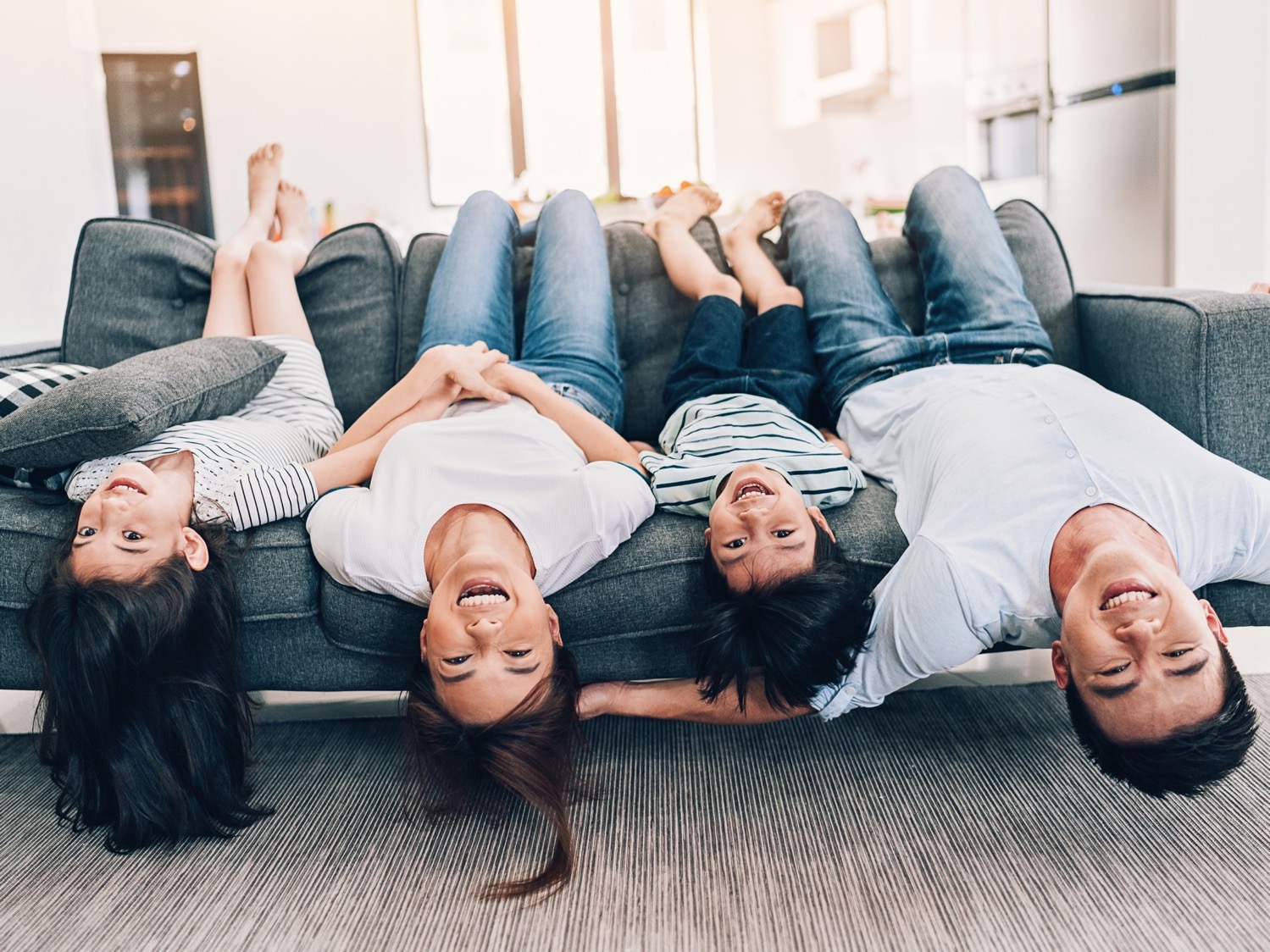 Financial Investment: 
Opportunity to grow 
your assets & wealth
Physical Comforts:
Amenities & features that enhance daily experiences
Privacy: Having a space that is solely your own
Accomplishment: 
Reflection of your 
efforts & success
Personal Expression: 
Ability to display your 
unique personality, 
desire & interests
U.S. Homeownership % Rates
Q1 Results
69.1%
65.3%
65.1%
63.5%
Census
[Speaker Notes: https://www.census.gov/housing/hvs/files/currenthvspress.pdf]